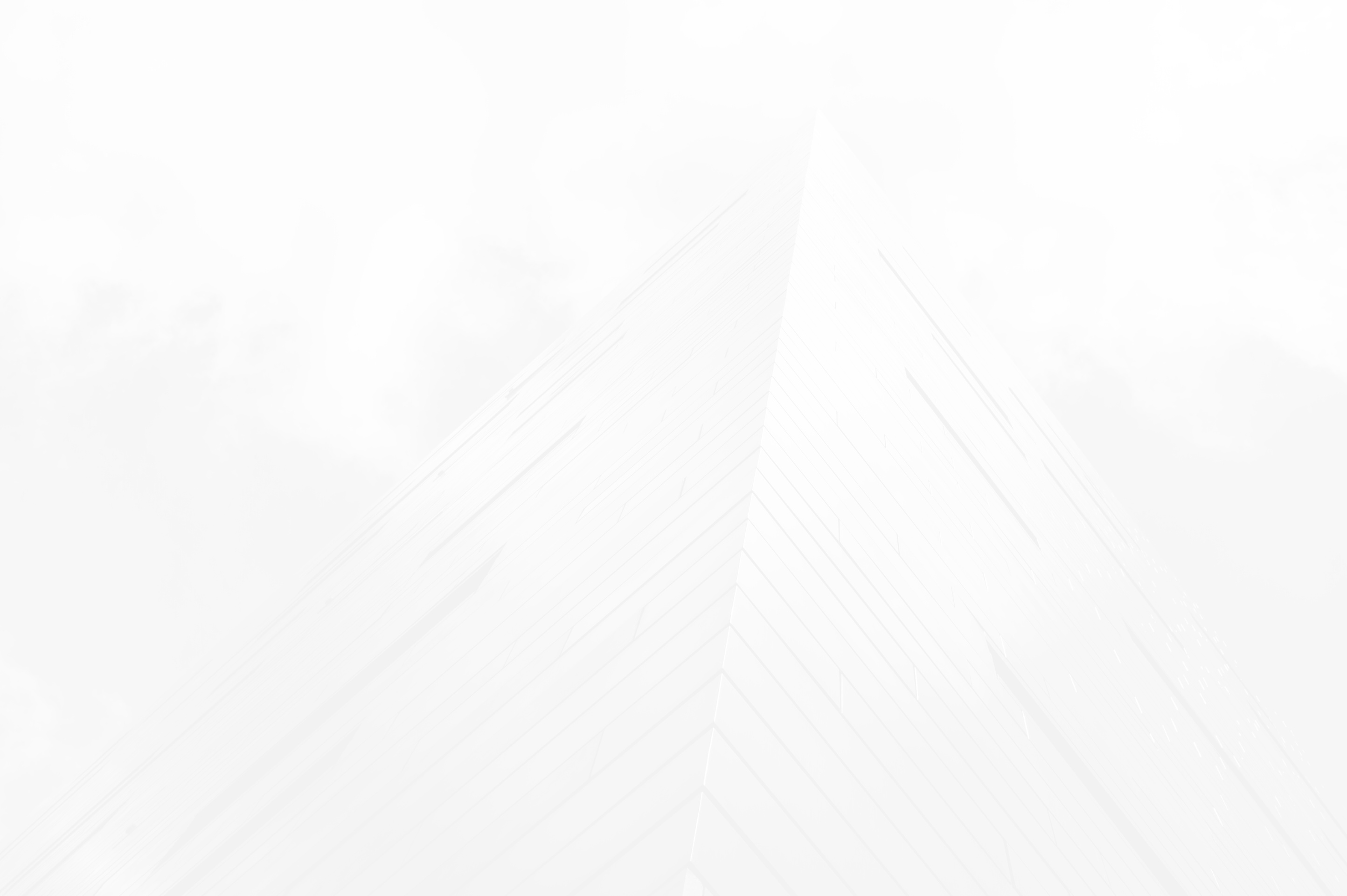 Ajarn Naruemon Chomchom
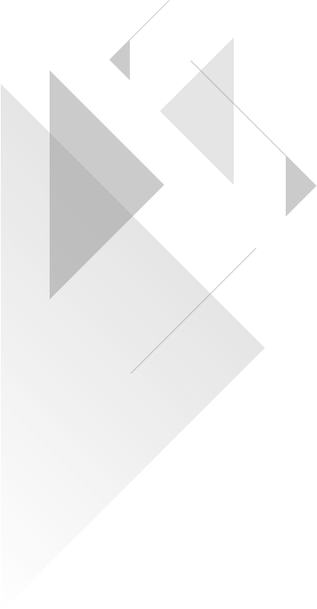 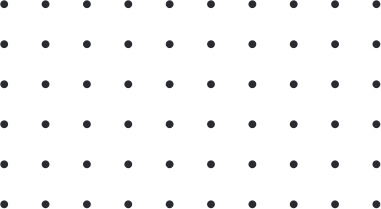 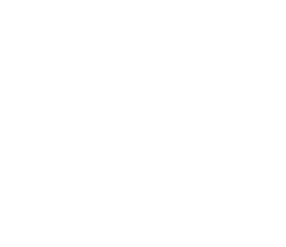 Introduction to Business Finance
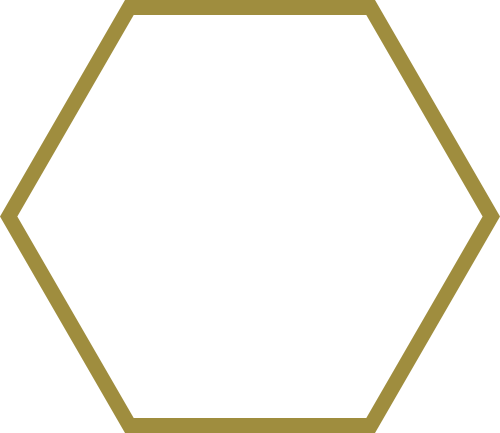 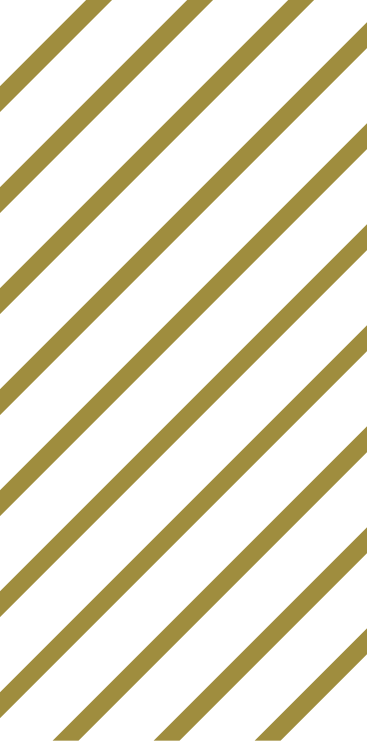 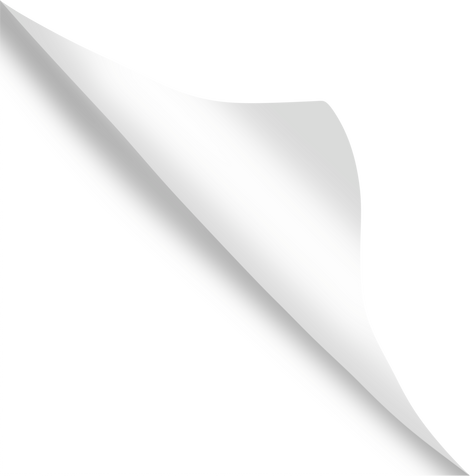 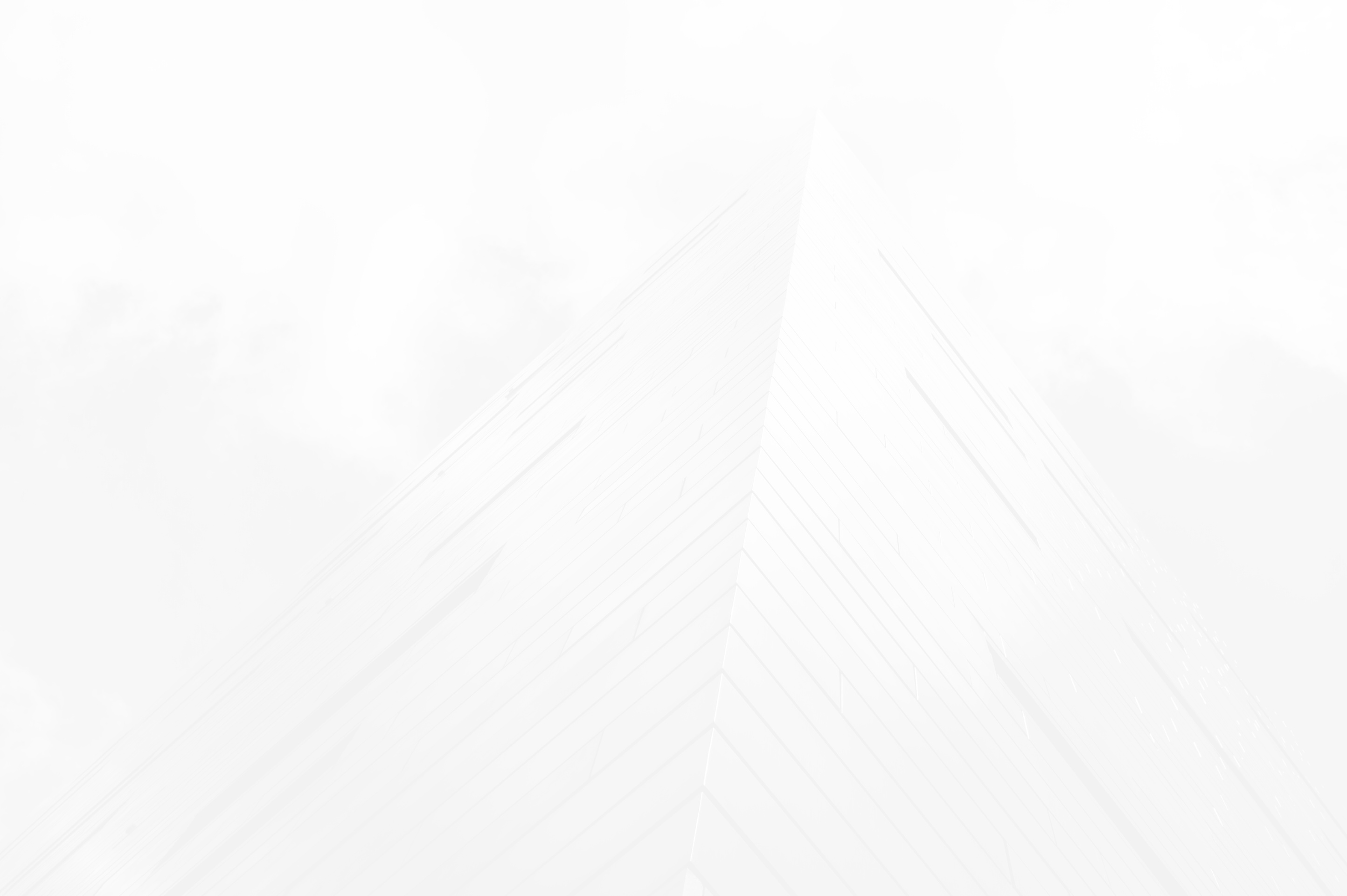 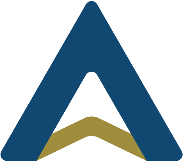 Meaning and importance of business finance management.
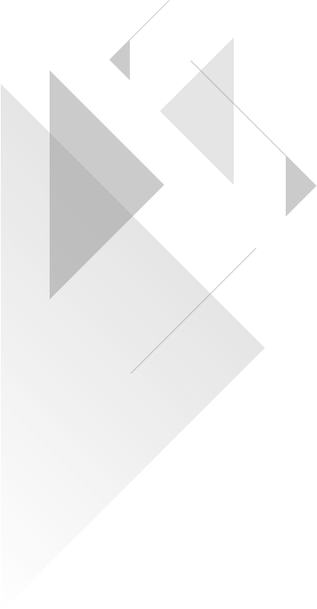 TOPIC
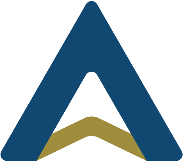 Objectives of financial management
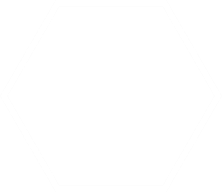 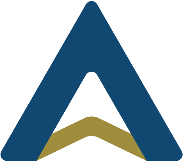 financial management goals
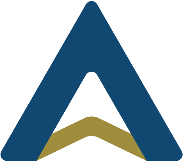 FINANCIAL FUNCTION
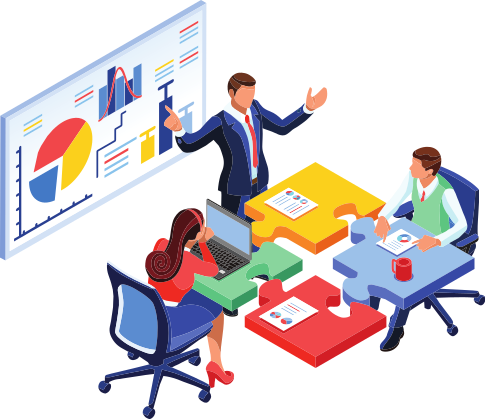 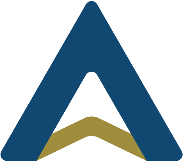 role of financial management
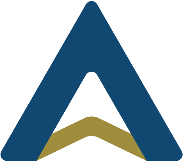 Duties and Responsibilities of Finance Executives
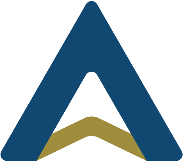 Evaluation of financial management
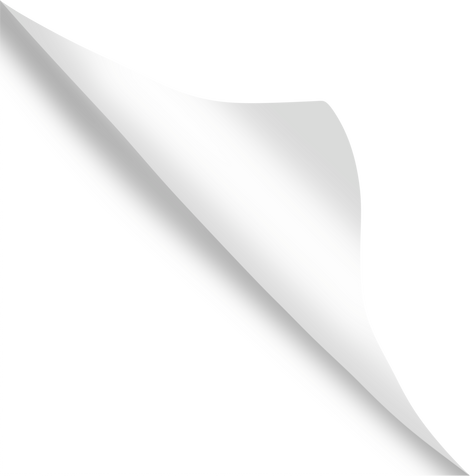 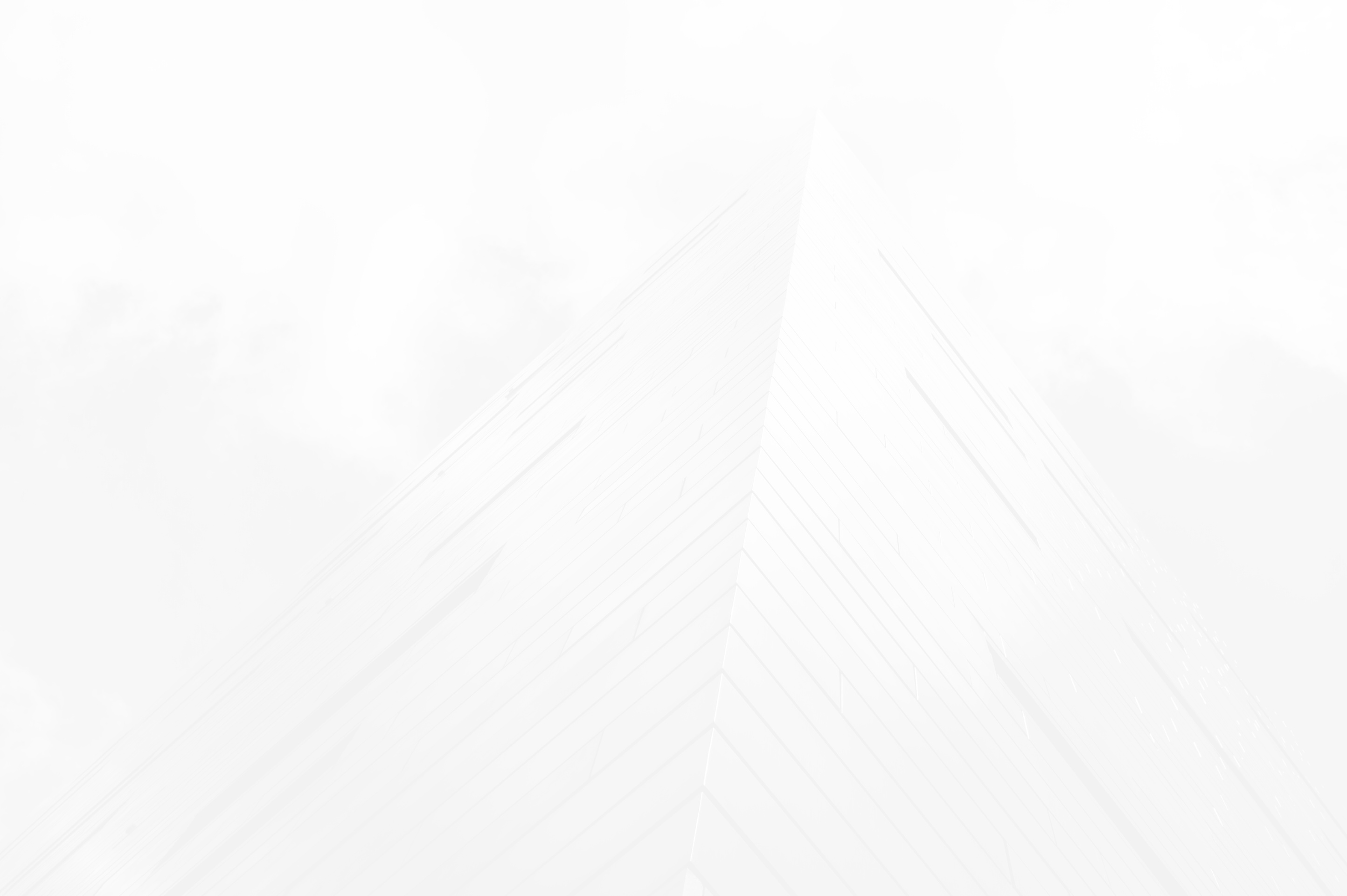 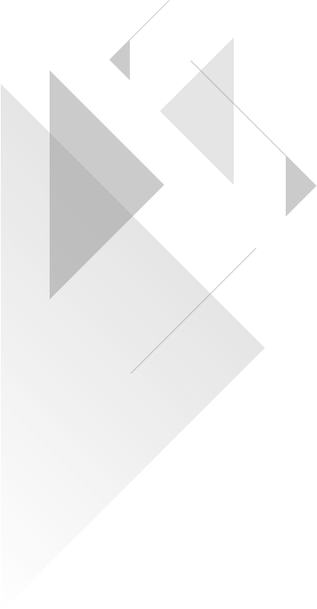 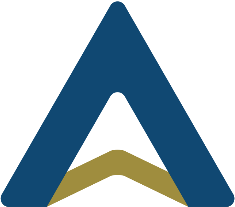 Meaning and importance of business finance management.
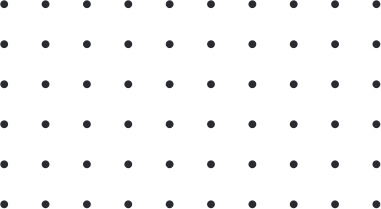 Ross Westerfield and jordan gave a definition of the term Business Finance means Study to find ways to answer 3 key financial questions. following
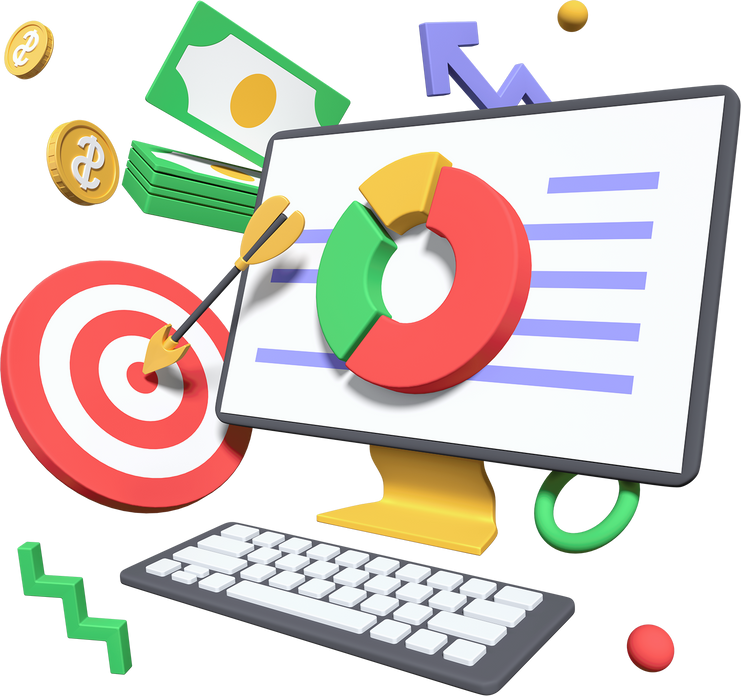 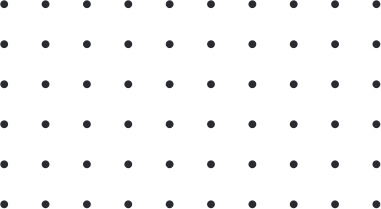 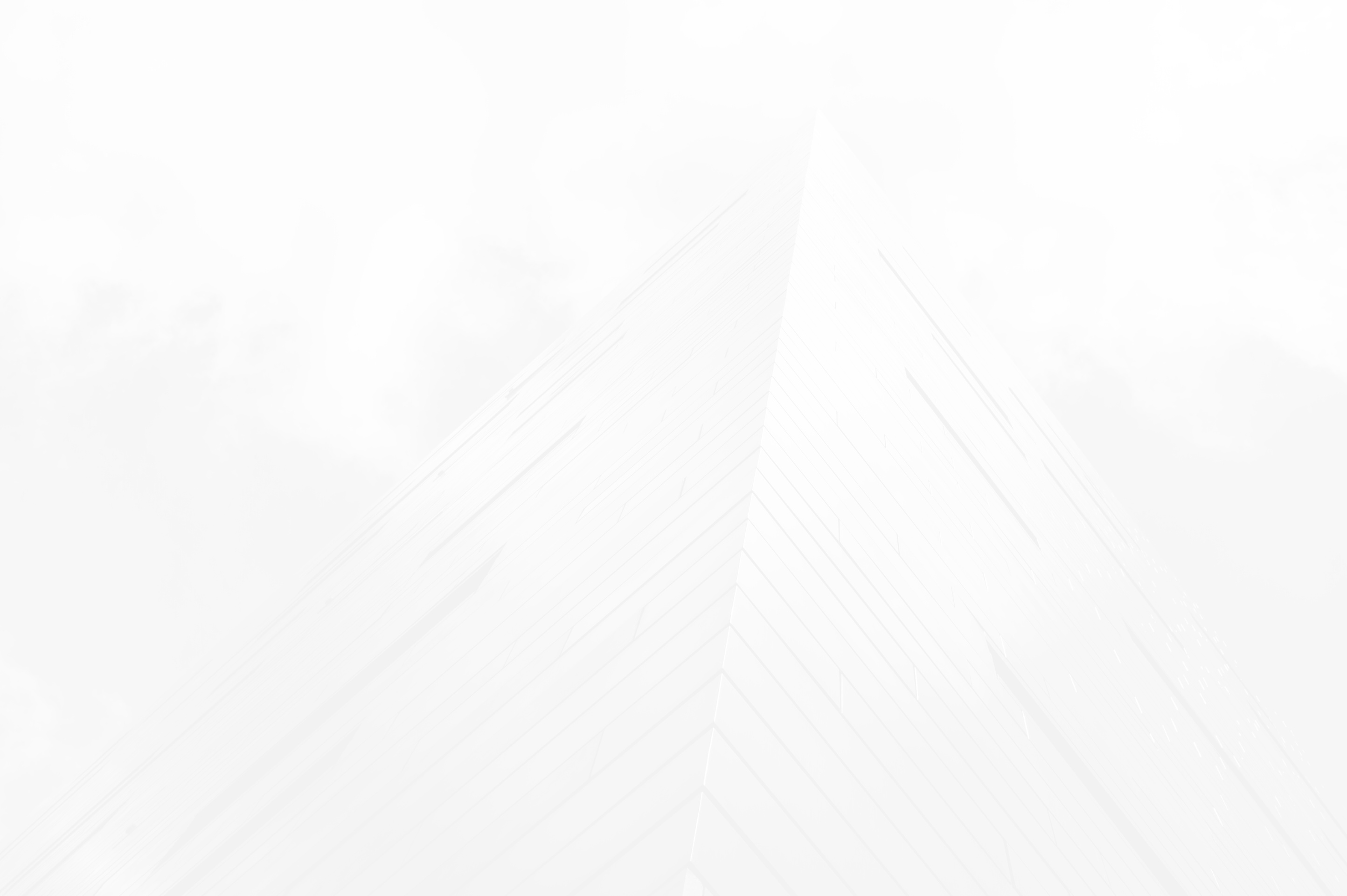 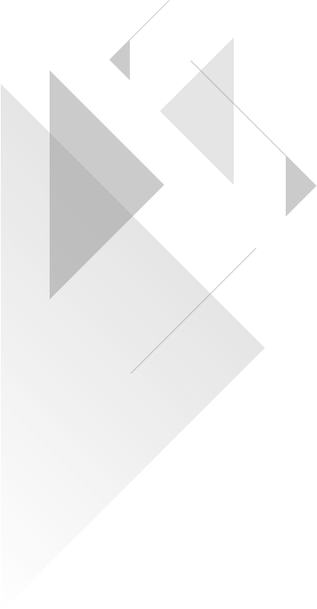 ?
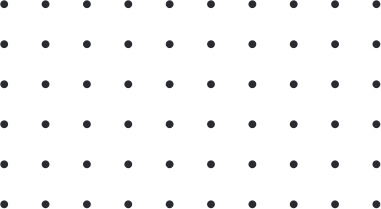 Three key financial questions namely
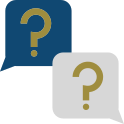 1. How does the company make long-term investment decisions? The money should be invested in any type of business or building, machinery and equipment that the company needs.

2. The company has long-term funding to invest in the business.
In the first verse from which source?

3. How does the company manage its daily working capital? such as debt collection and payment of creditors etc.
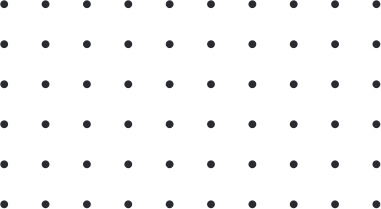 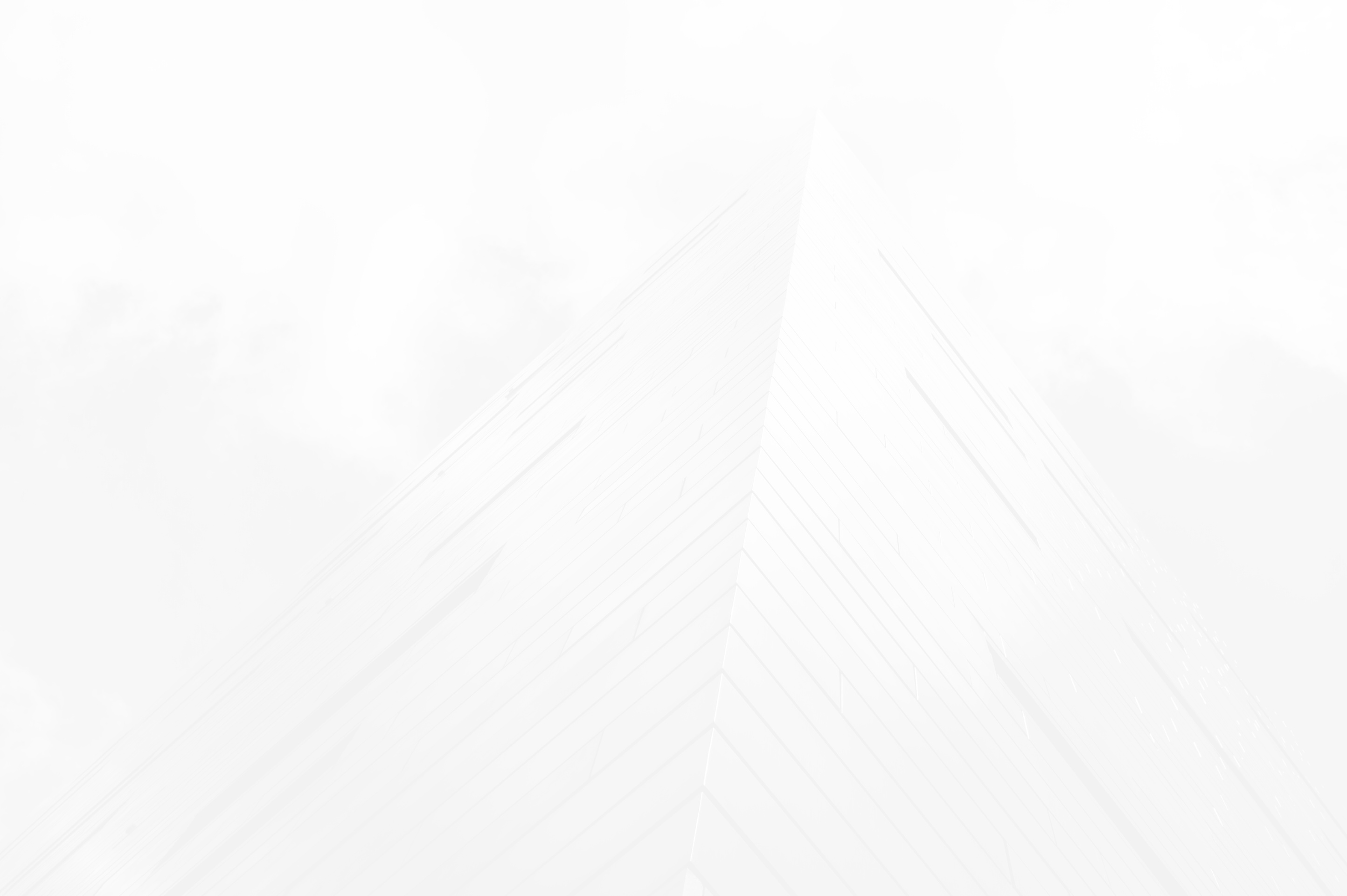 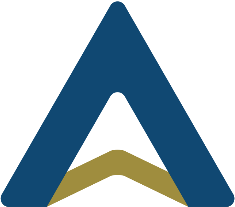 Objectives of financial management
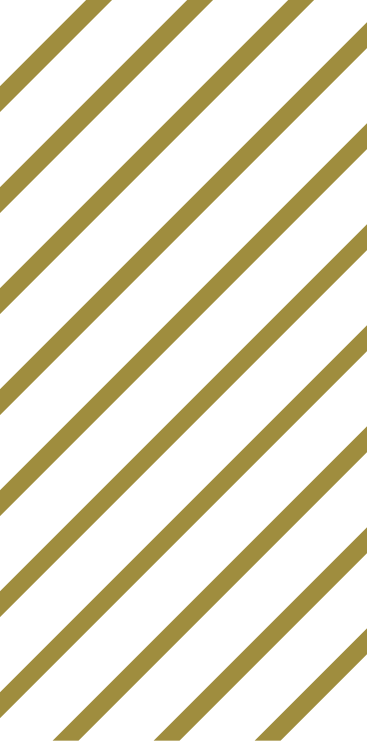 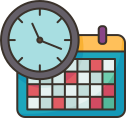 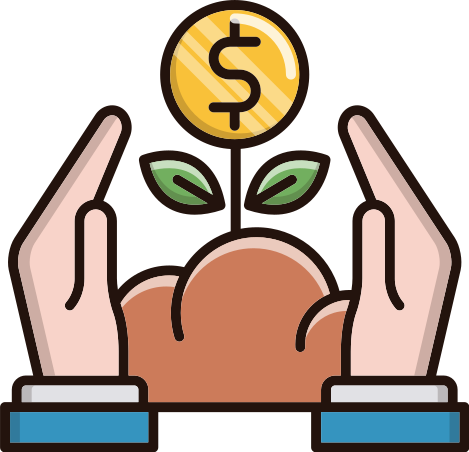 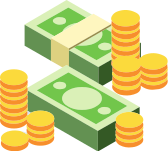 1. To know that there is enough capital
in running the business in the long term
2. To know how the business returns
Get enough and worth the investment.
3. To know if available funds are used
in the transaction appropriately and accurately
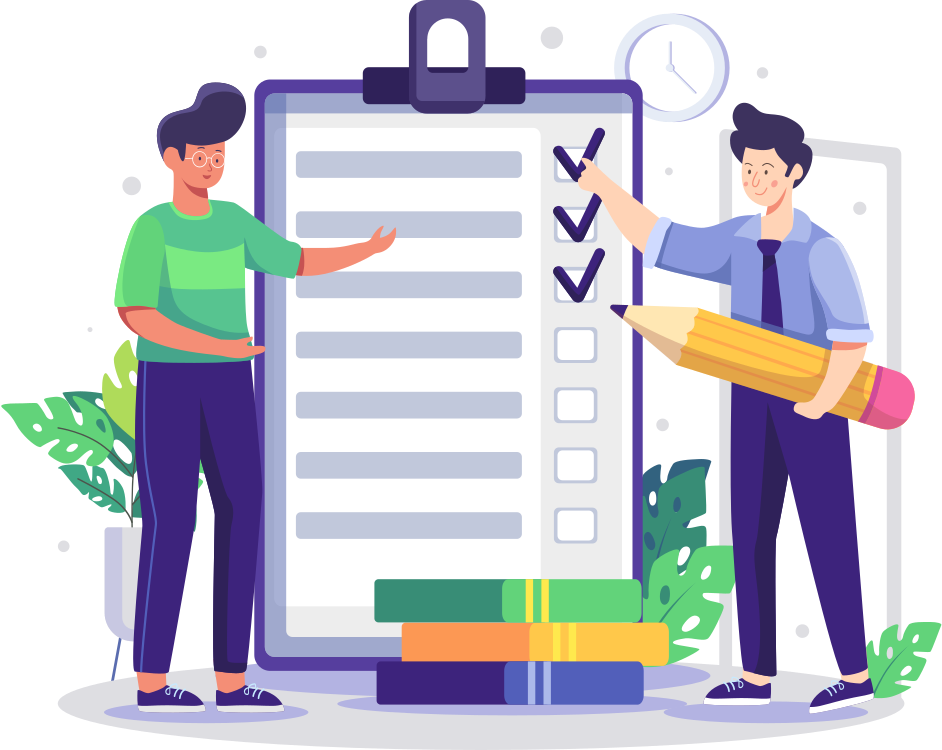 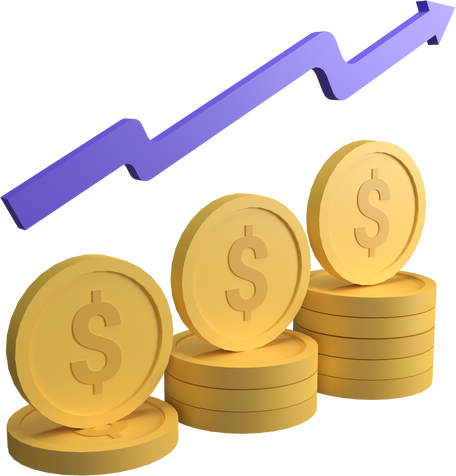 4. To know that investment in business
It is appropriate and correct according to the objectives.
5. To know that various investment plans analyzed
Be as planned and pay off.
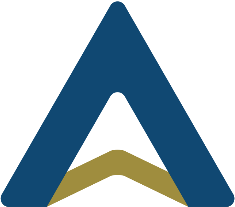 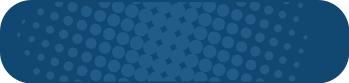 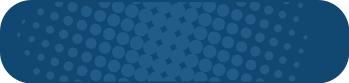 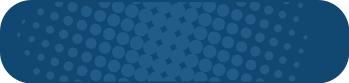 financial management goals
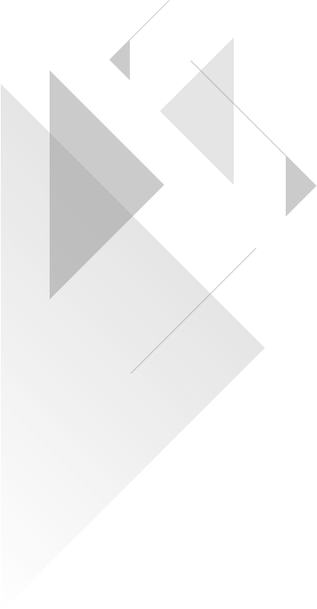 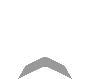 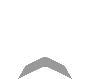 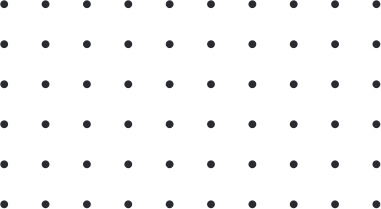 financial management goals It reflects a good business finance management system. It will help executives run their business towards business goals efficiently.
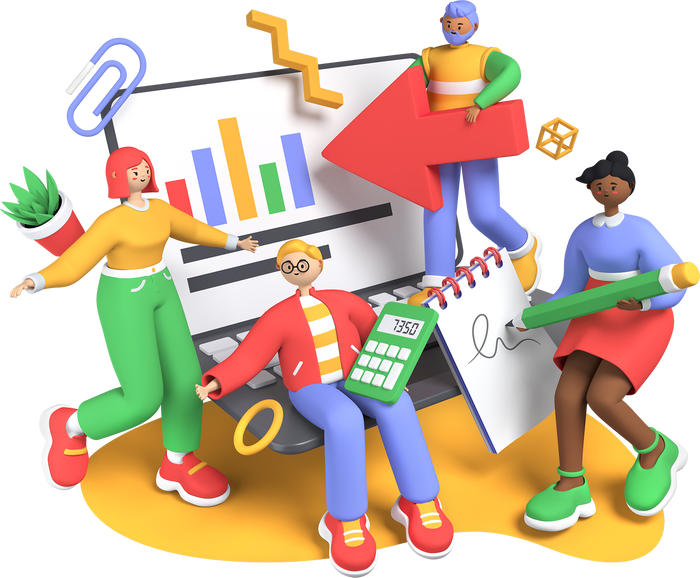 Wealth Maximization
Wealth Maximization can be measured from the market price of the highest common stock.
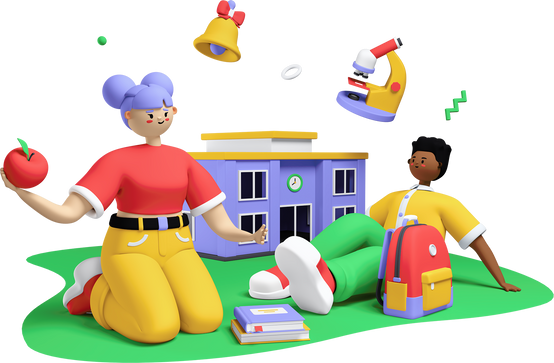 Value
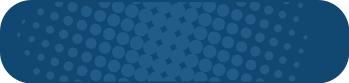 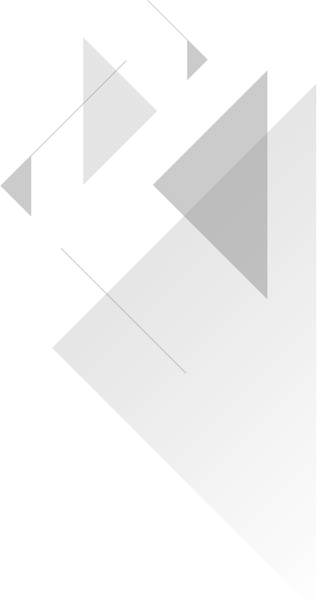 The creation of increased business value (Value) can be measured from the profitable performance (Net Profit) shown in the income statement.
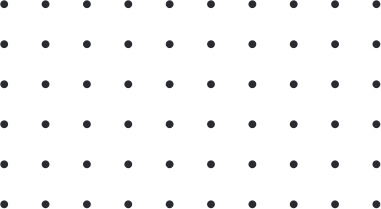 Fundraising duties (Financing function)
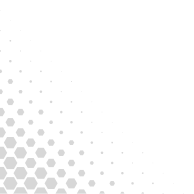 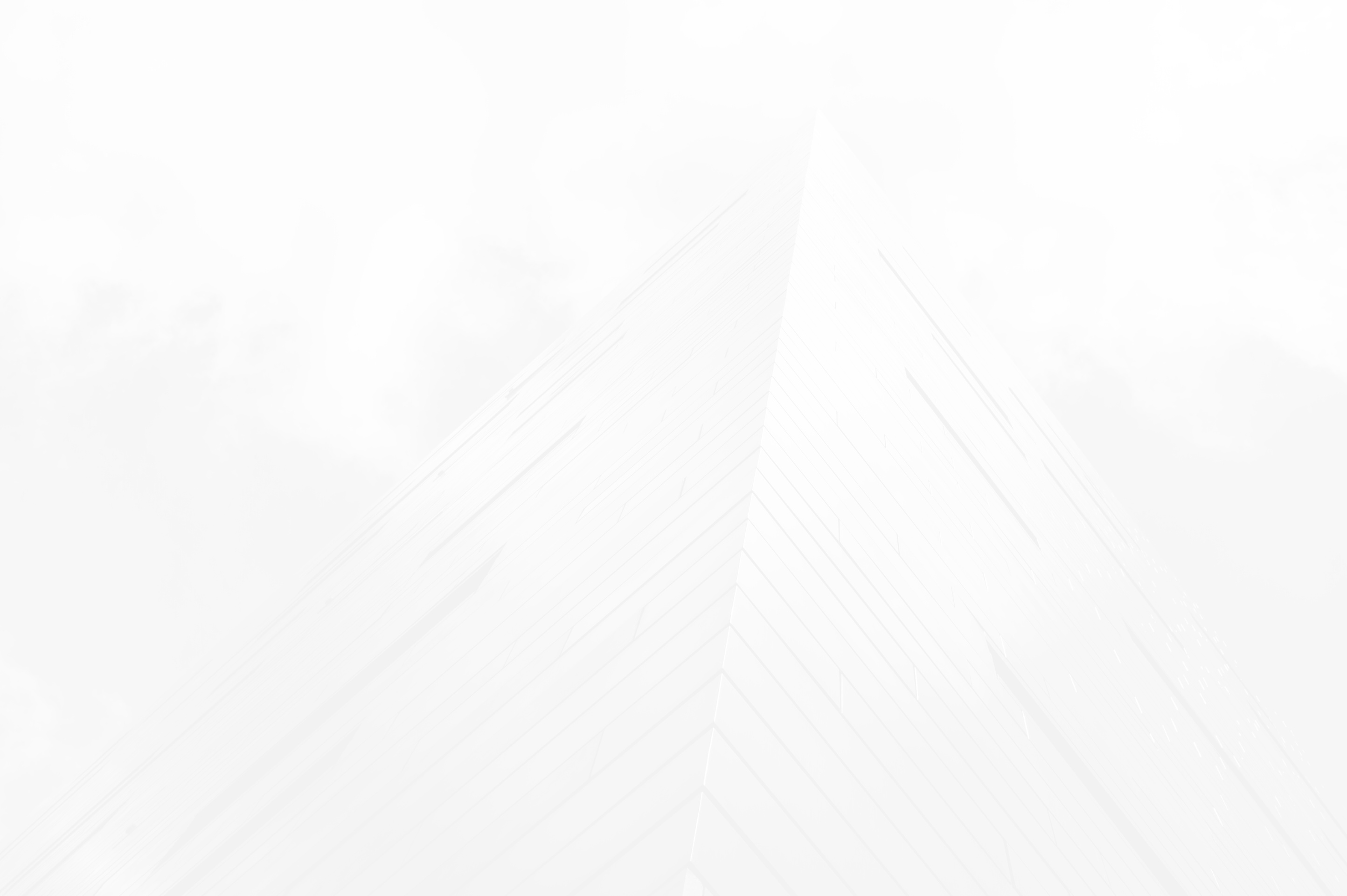 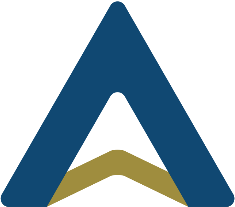 FINANCIAL FUNCTION
01
Duty to allocate funds
(Investment function)
02
Dividend function
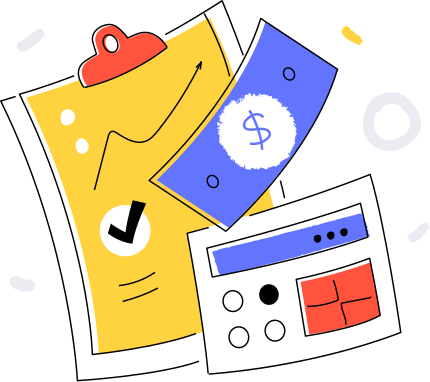 03
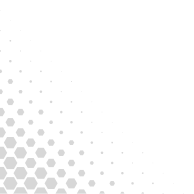 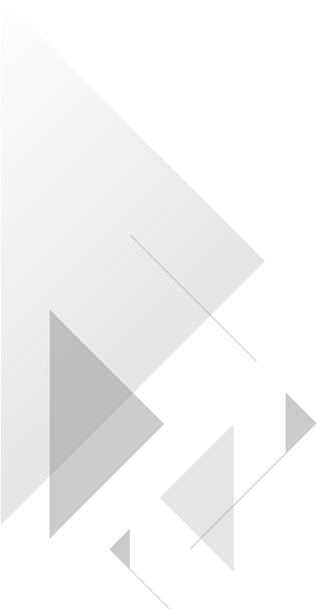 Fundraising duties
(Financing function)
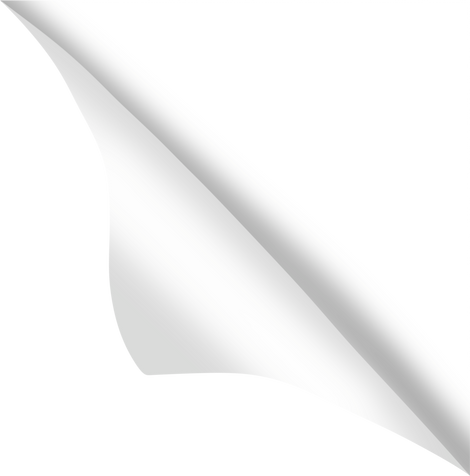 01
financing can be obtained from 2 major sources other is
1. Creditors or liabilities Which is divided into 3 types as follows
2. Owner namely issuance of ordinary shares Preferred stock and retained earnings , which financing from the owner's sources will incur high financial costs. But it has low financial risk.
1) Short-term liabilities
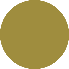 buy on credit overdraft bills paid 
     advance income accrued expenses etc.
2) Medium term debt
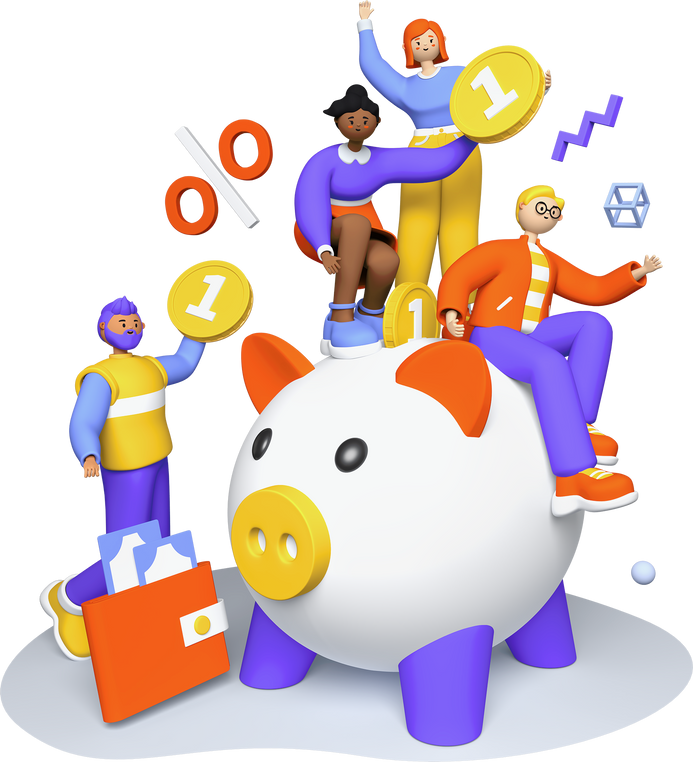 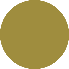 property rental installment purchase etc.
3) Long-term debt
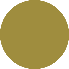 long term loan Issuance of debentures or bonds
in financing from this debt source
There will be high financial risks. But there are low costs or financial costs.
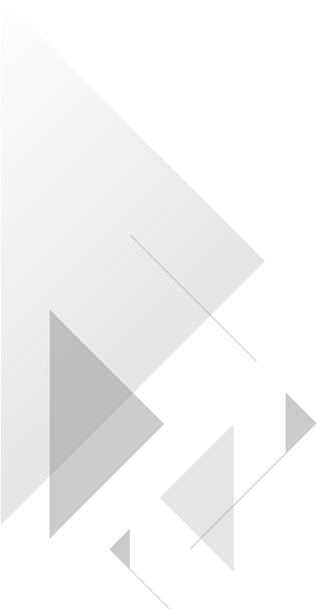 Duty to allocate funds 
(Investment function)
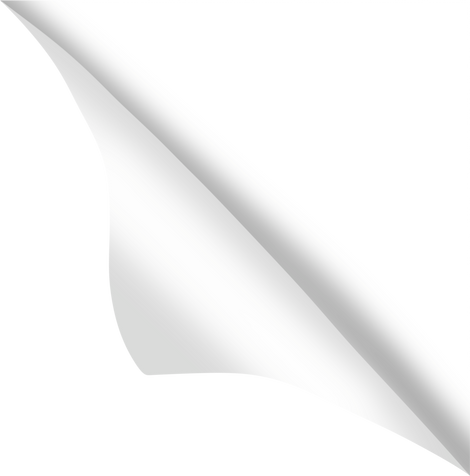 02
Fund allocation by investing in assets which can be divided into 2 types is
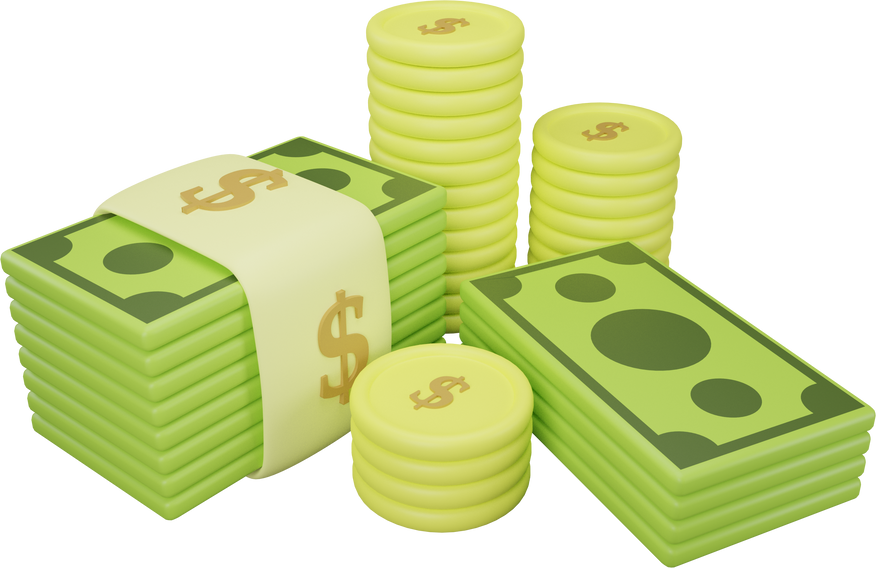 1. Current Asset
     It is an investment to generate turnover in operations to generate income. investment in this section Also called 
Working Capital such as cash
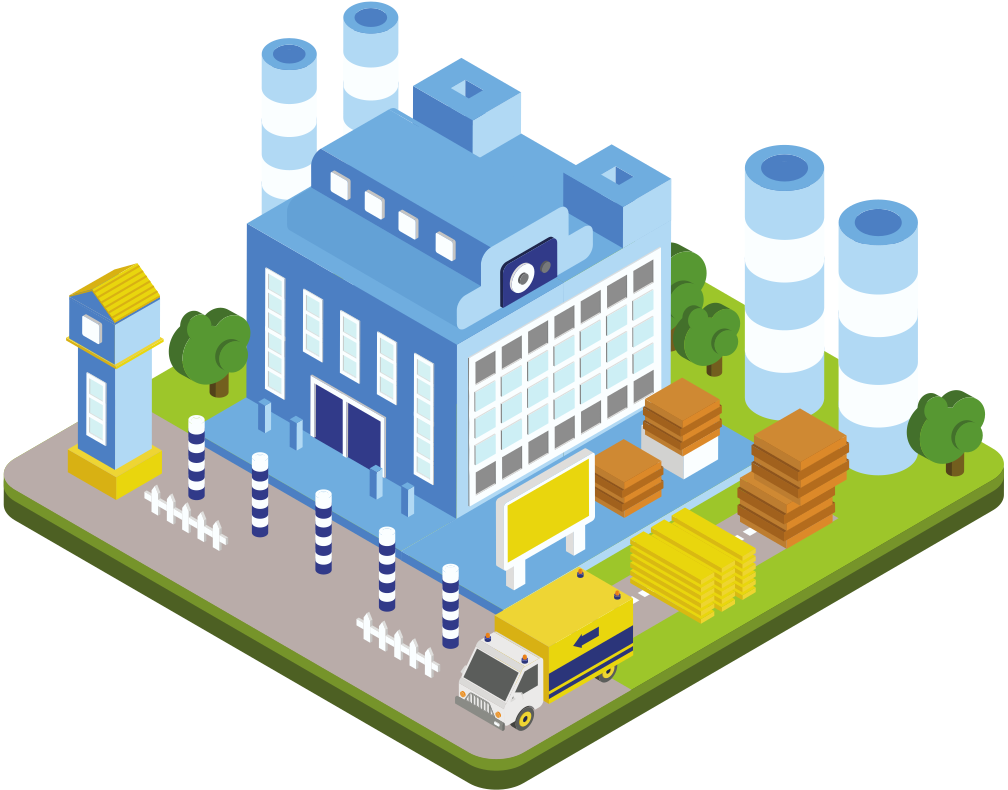 2. Non -Current Asset
     It is an investment to build production capacity to generate long-term income. which will find the presence of non-current assets such as factory or their own machinery
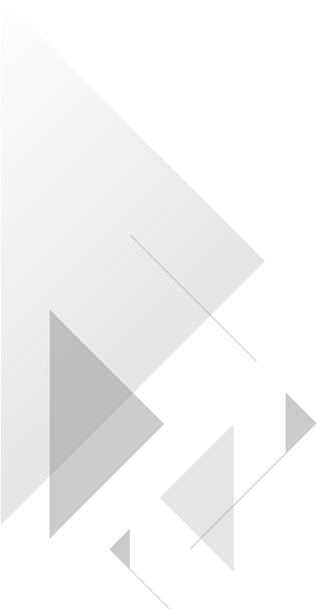 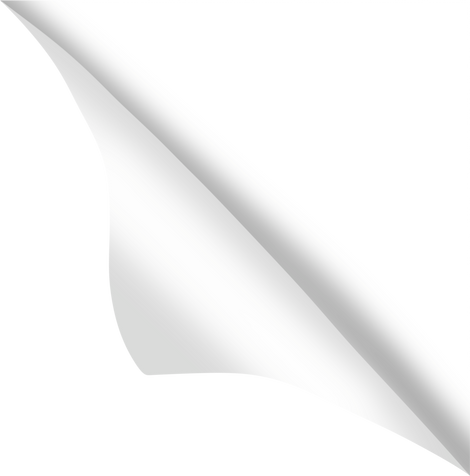 Comparison table of financing and allocation of funds
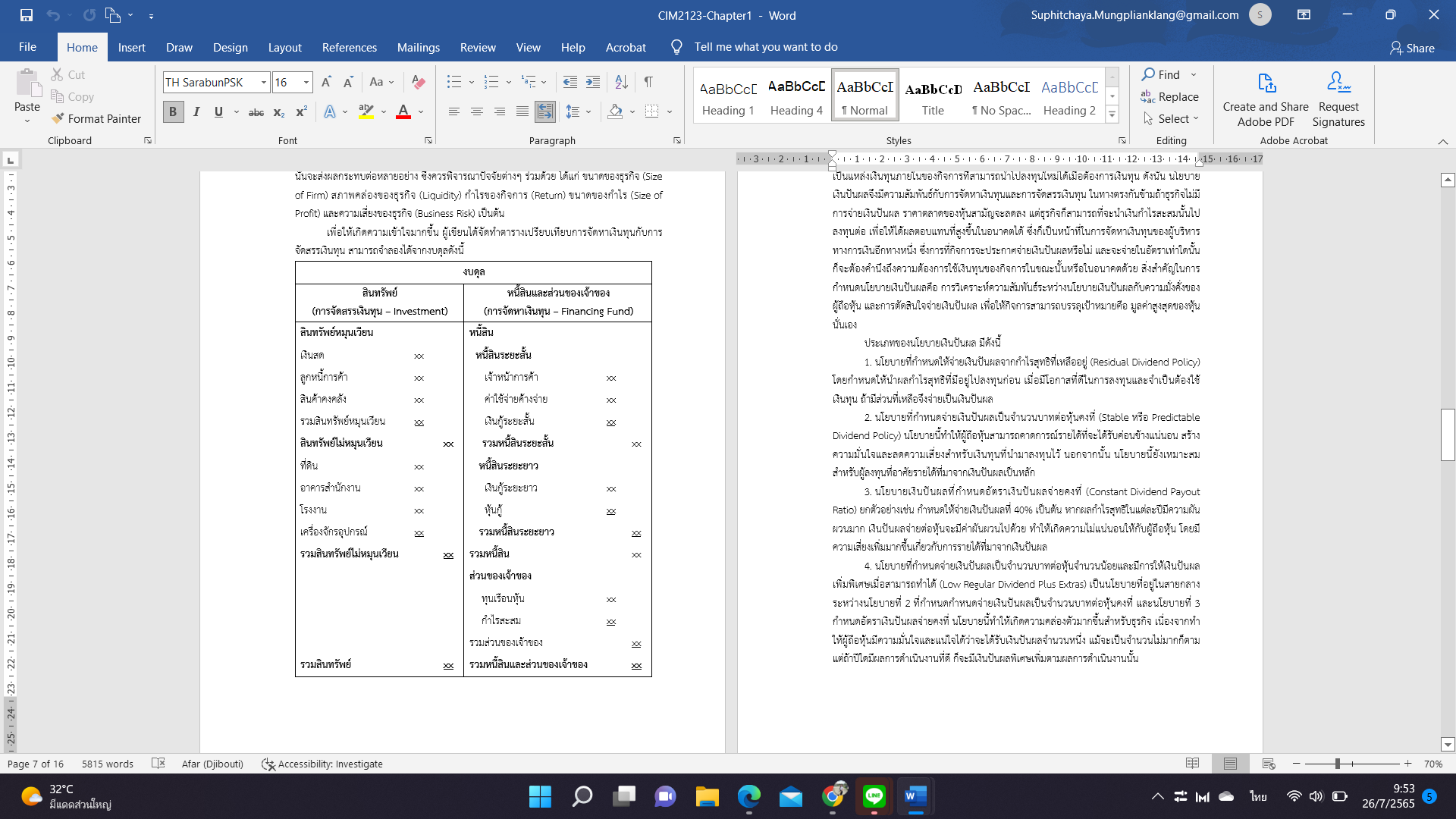 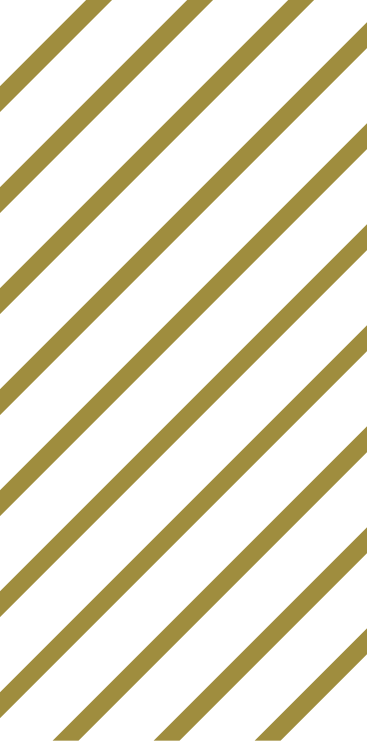 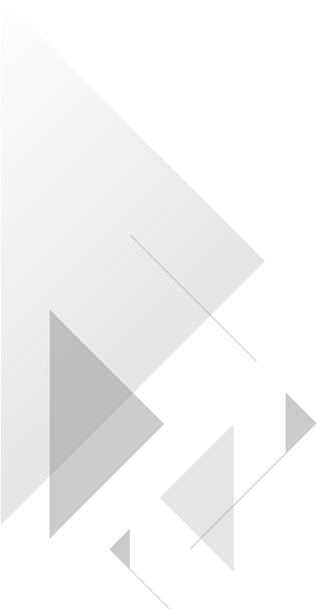 Dividend function
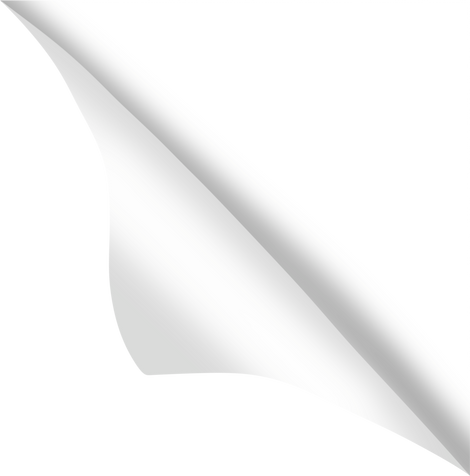 1. Policy for dividend payment from remaining net profit
(Residual Dividend Policy)
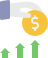 03
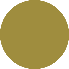 Types of Dividend Policy are as follows
2. Stable or Predictable Dividend Policy
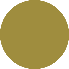 3. Dividend policy that determines a constant dividend payout ratio
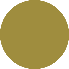 4. A policy that pays a small amount of dividends per share and provides extra dividends when possible (Low Regular Dividend Plus Extras).
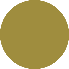 Dividend function
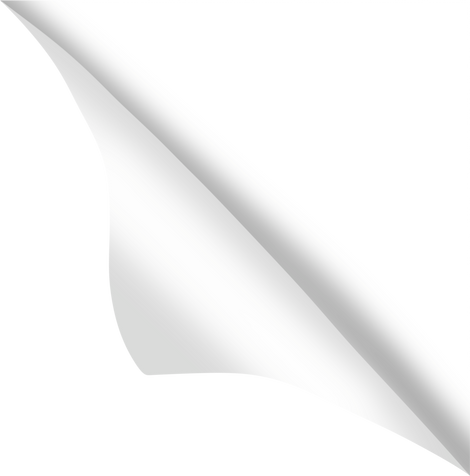 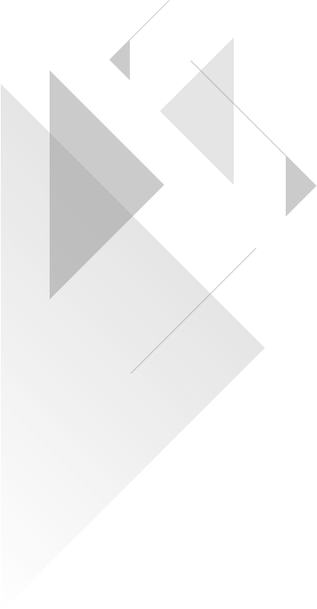 03
Non-Cash Dividend Alternatives
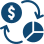 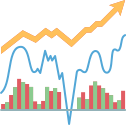 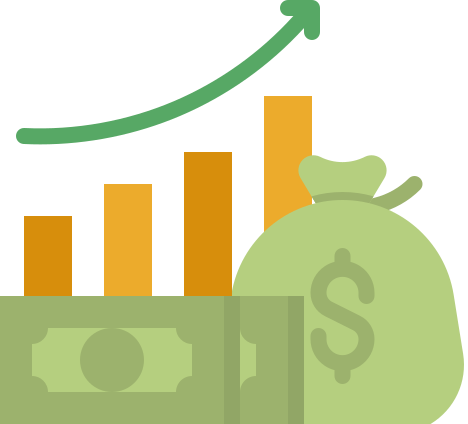 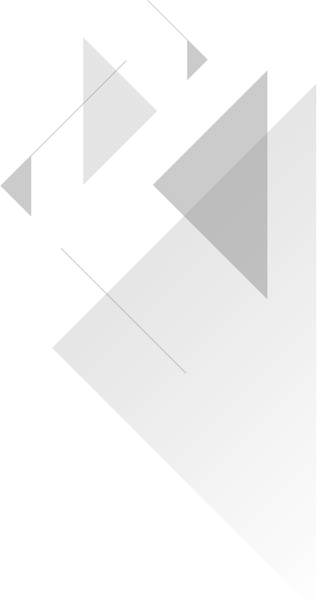 stock split
(Stock Split)
share buyback
(Stock Repurchase)
dividend stocks
(Stock Dividend)
Dividend function
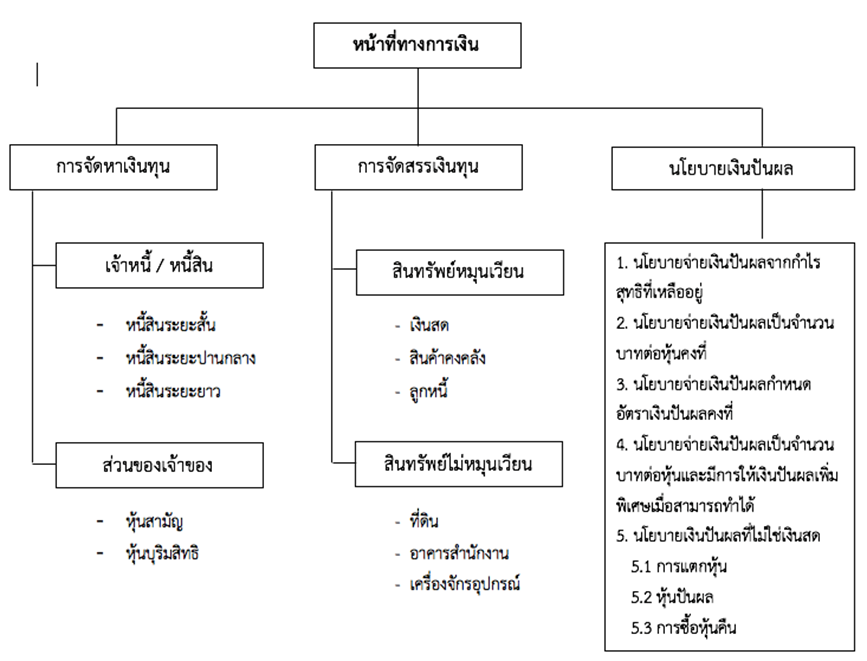 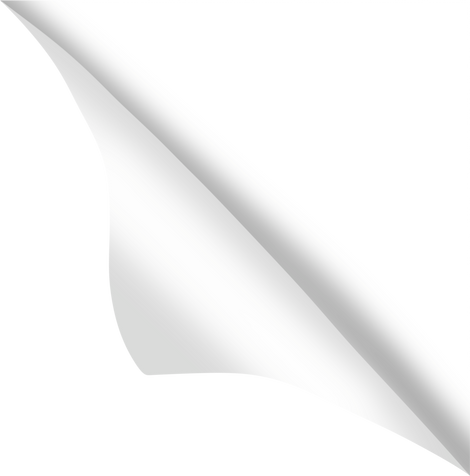 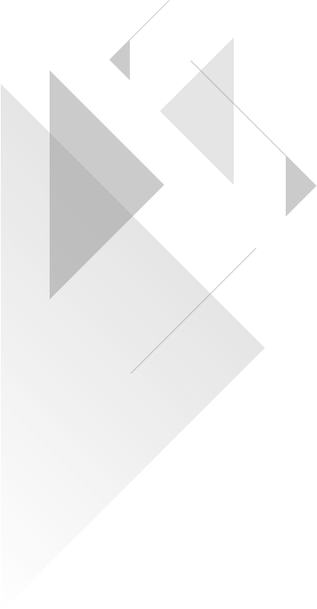 03
The diagram shows the salary base showing the financial position.
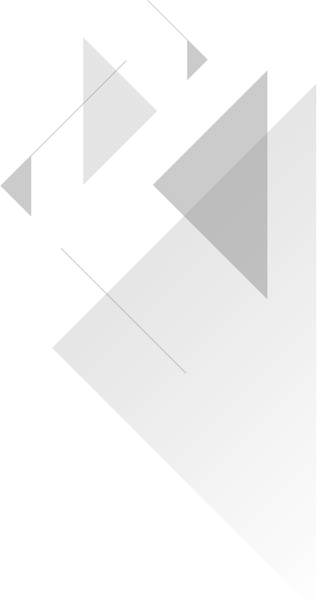 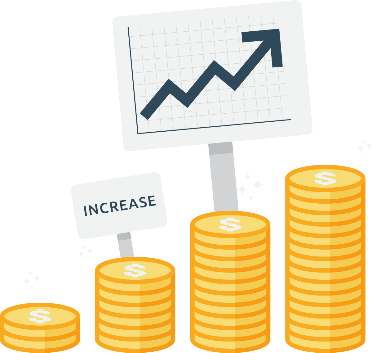 Source: Naruemon Chomchom. (2019).
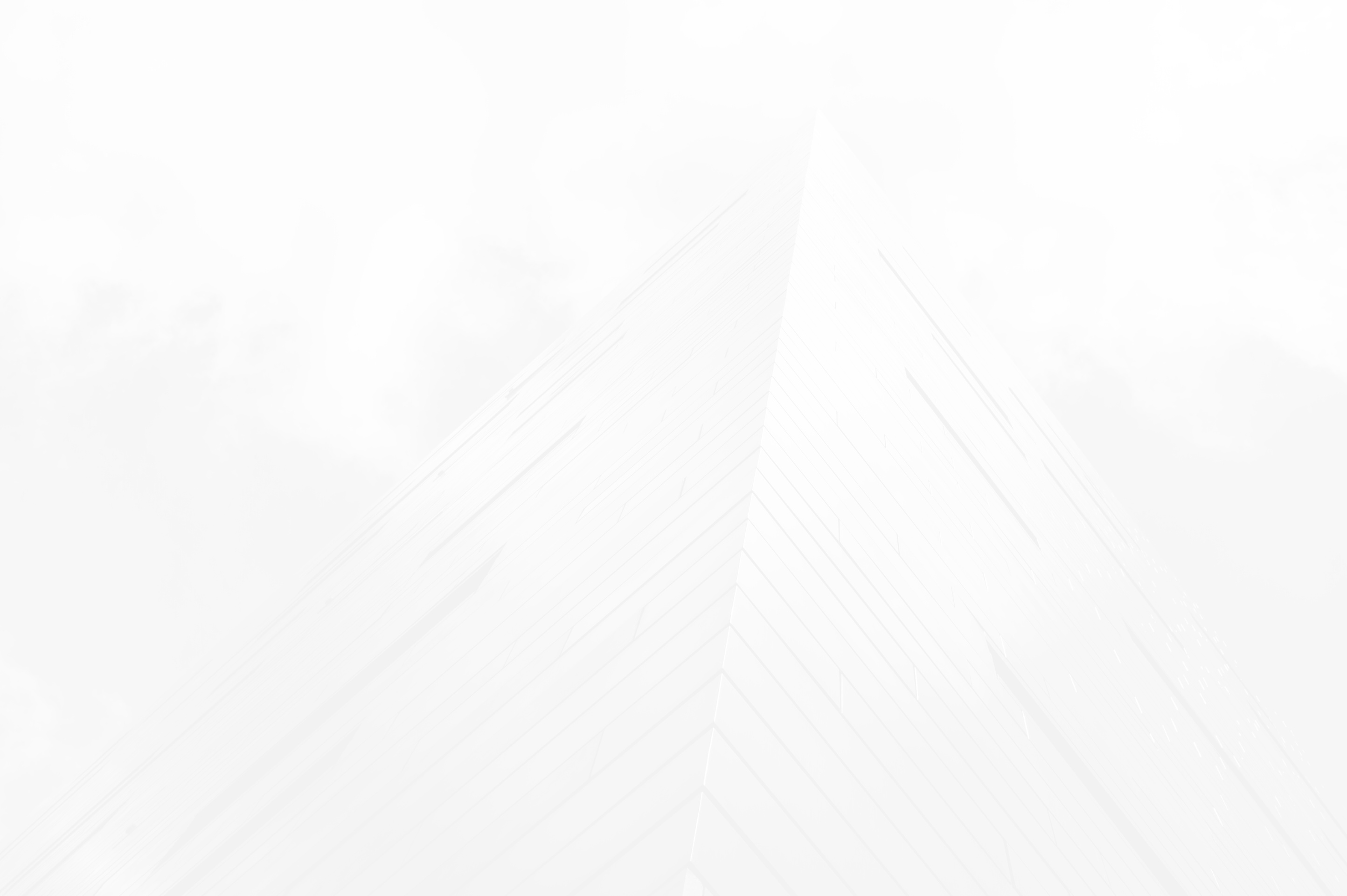 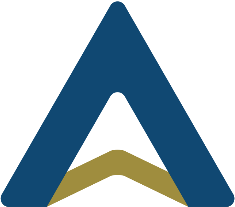 role of financial management
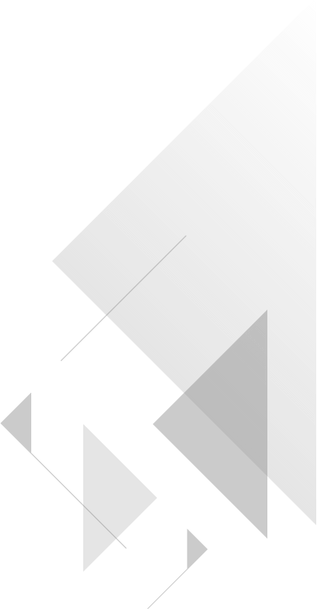 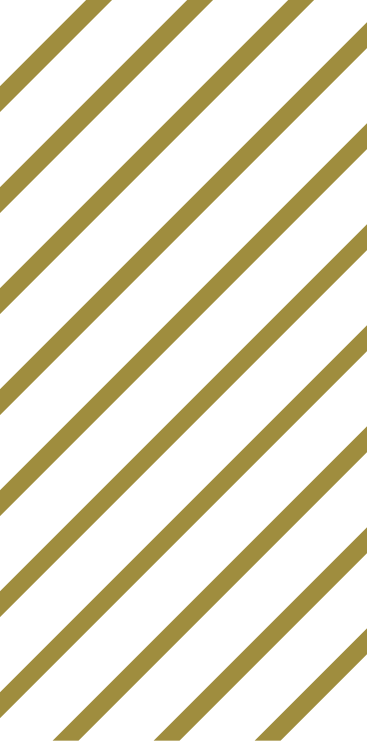 In the past, financial management has played a small role. start with planning Or estimate how much money this business initially needs. and come back to see how much money the business already has how much more lack to be supplied additionally After that, it proceeded to raise money to invest in the business.
01
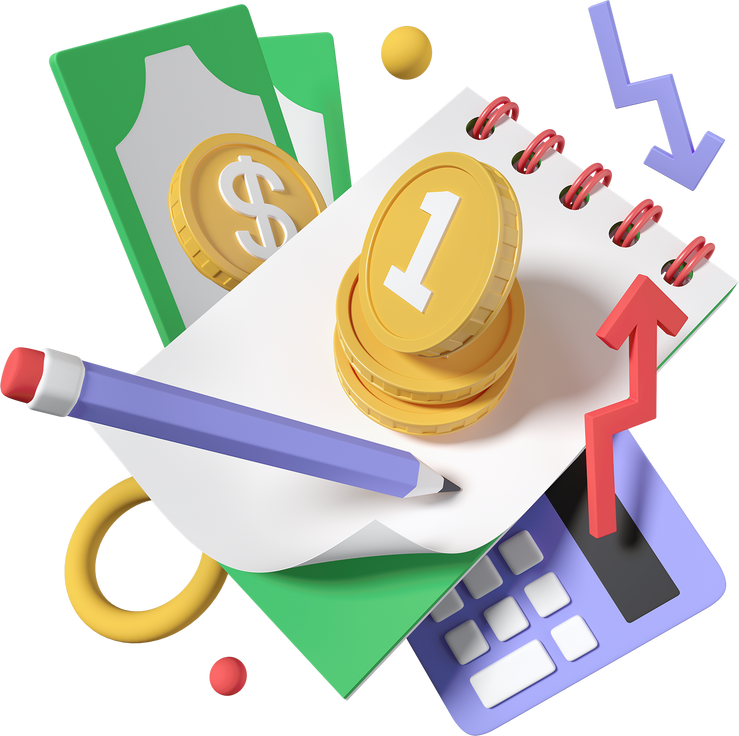 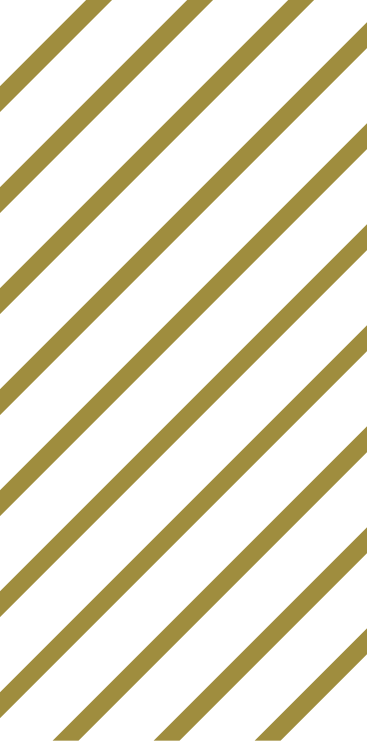 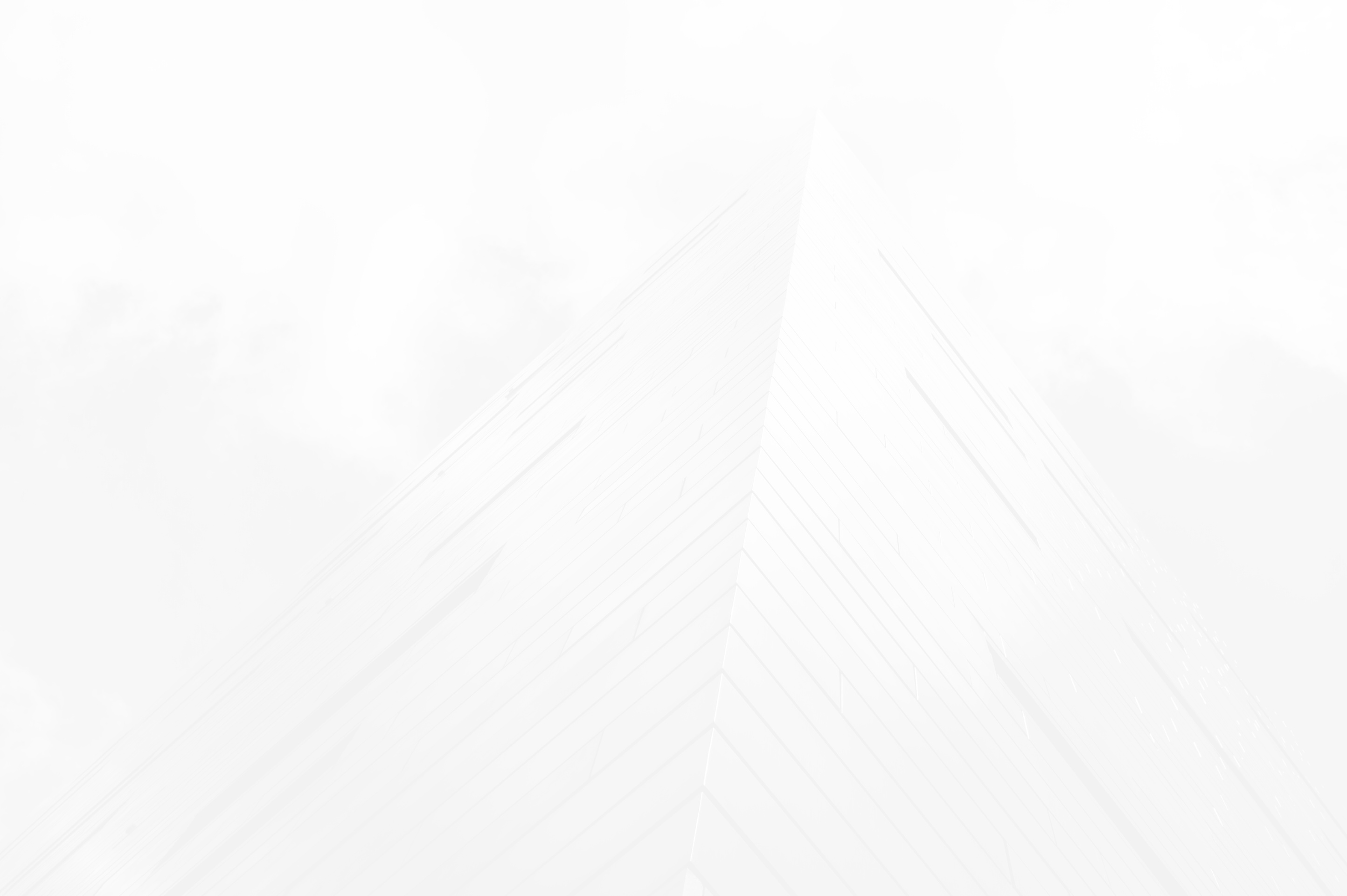 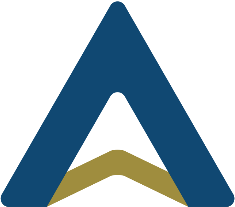 Duties and Responsibilities of Finance Executives
1. Functions of forecasting and planning 
(Forecasting and Planning)
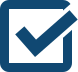 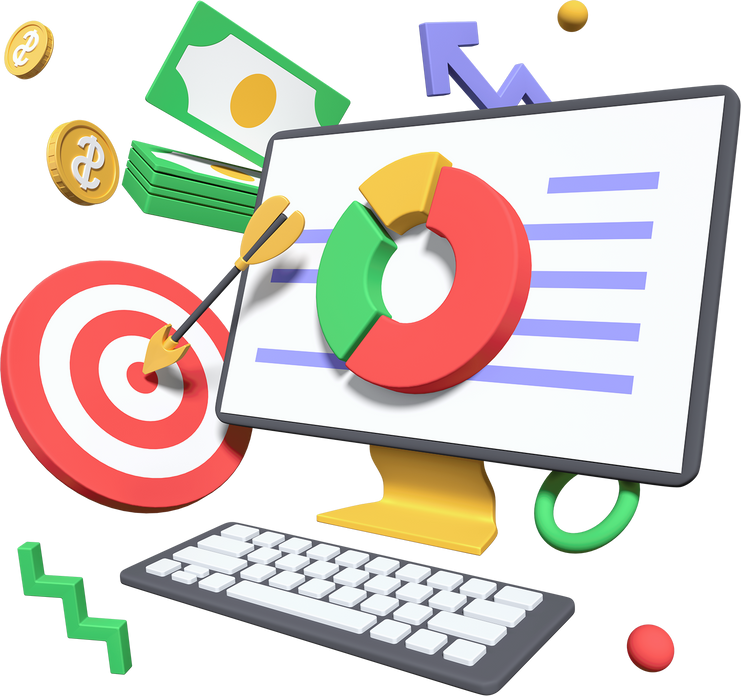 2. Responsibilities in making investment decisions and financing 
(Investment and Financial Decision)
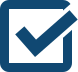 3. Duty to coordinate and control (Coordination and Control)
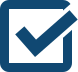 4. Duty to represent the organization Dealing with the Financial Market
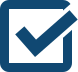 5. Responsibilities in risk management
(Risk Management)
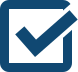 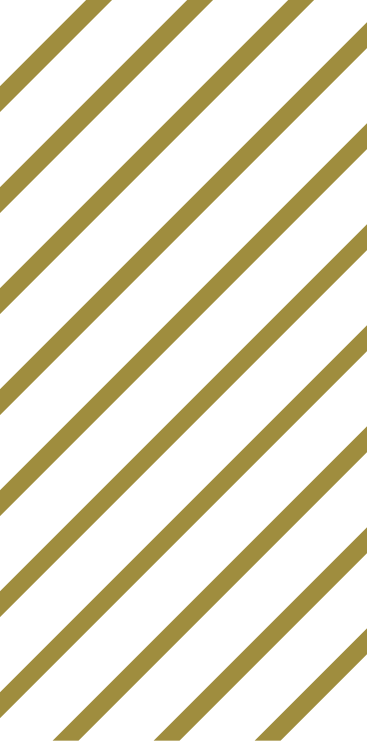 1. Financial Ratios 
(Financial Ratio)
3. Break even point 
(Break Even point)
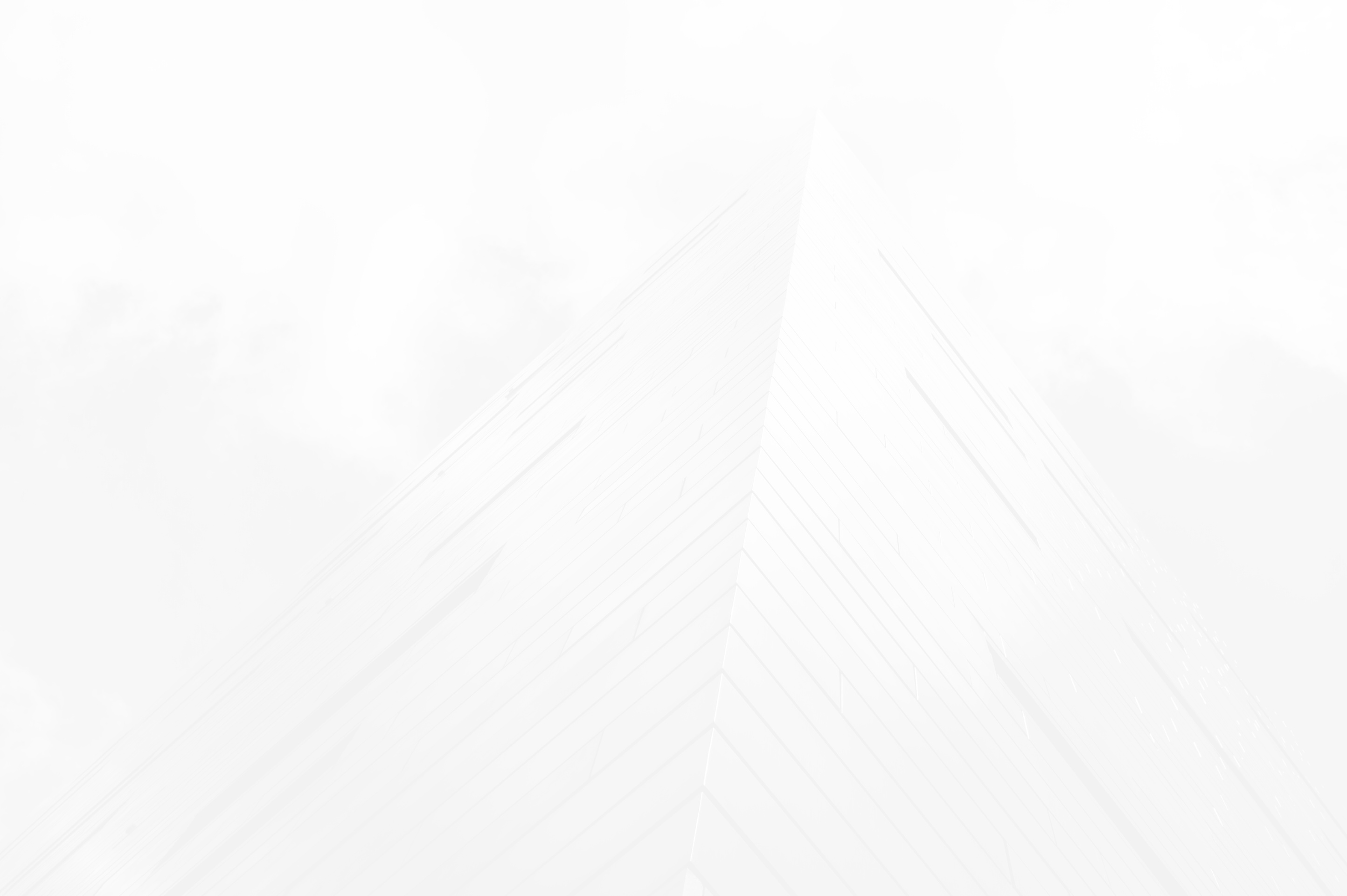 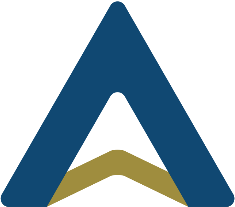 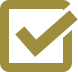 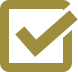 Evaluation of financial management
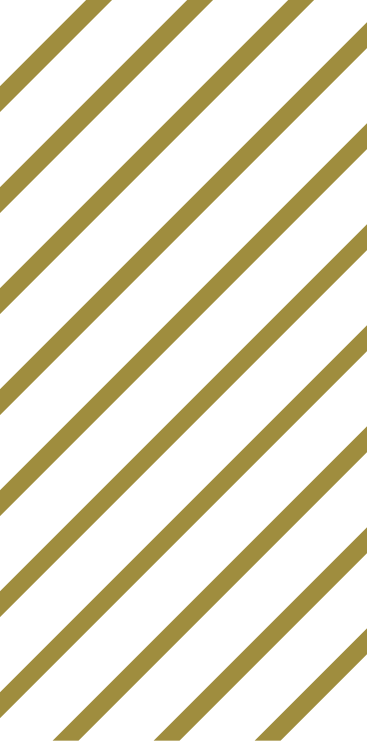 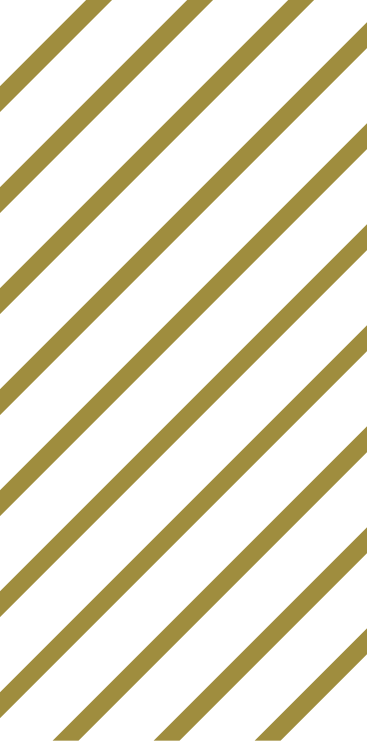 2. Capital Flow Statement
(Fund Flow Statement)
4. Financial risks 
(Financial Leverage)
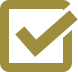 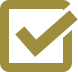 Tools for evaluating financial management are as follows:
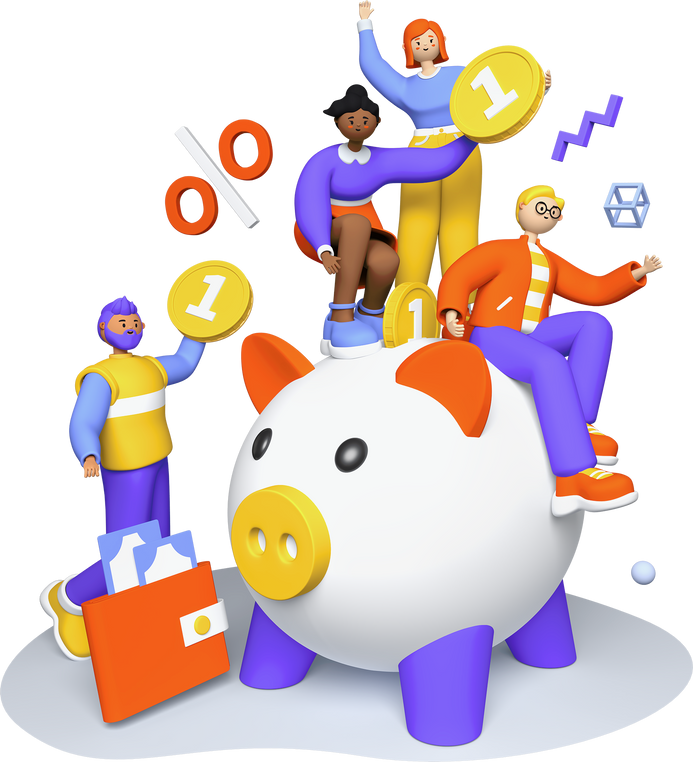 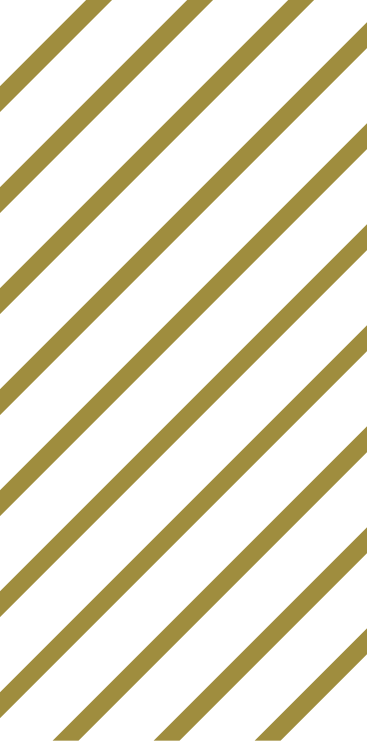 end of chapter questions
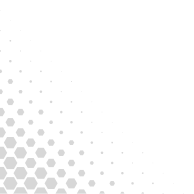 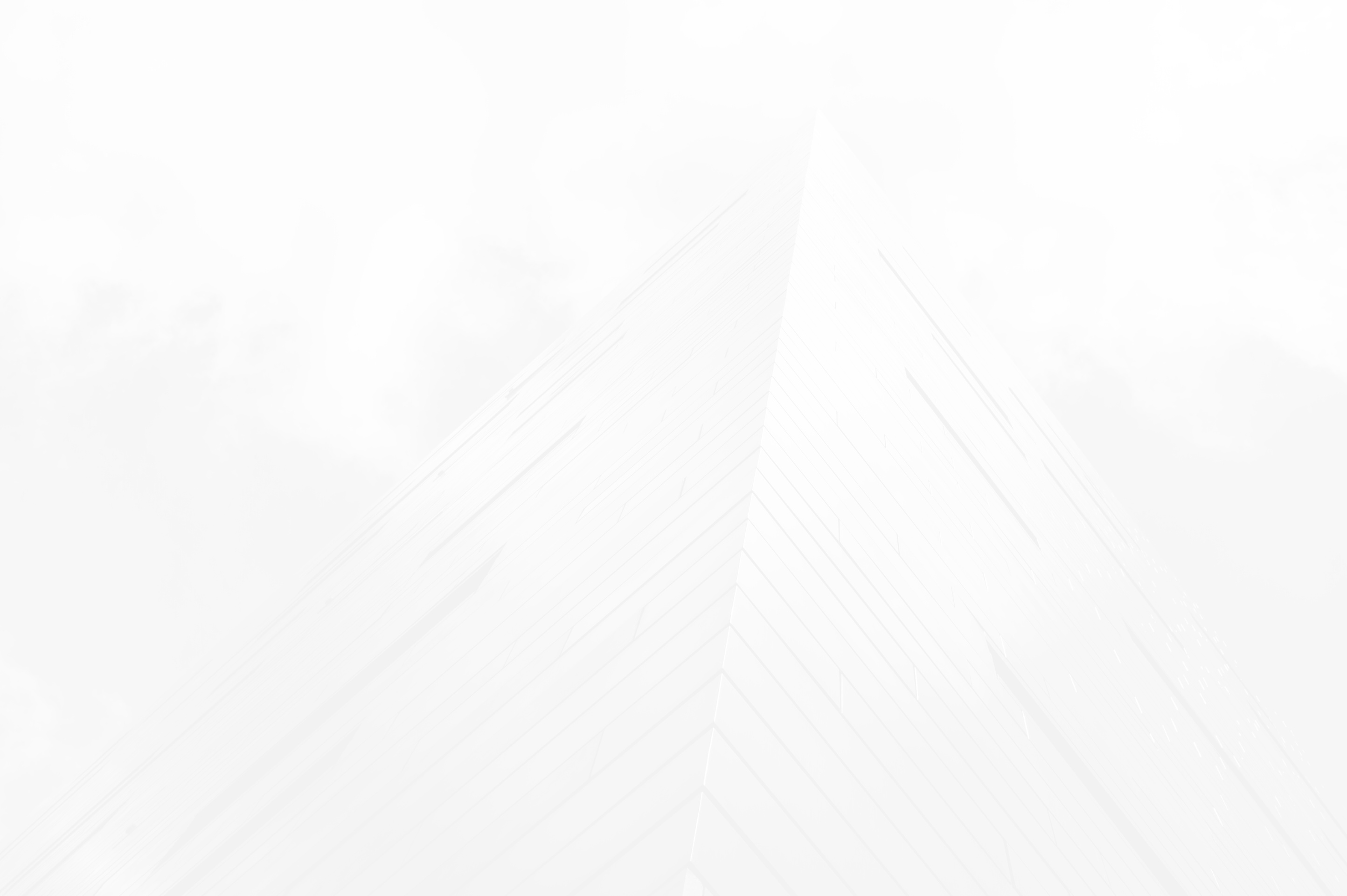 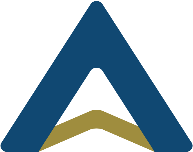 What are the financial responsibilities?
explain
Explain the meaning of the word 
" Business Finance "
05
01
In doing business in general Financial management is an important aspect of financial management.
06
02
role of financial management
What are the objectives of financial management? explain
duties and responsibilities of
financial executive
03
07
The most important financial management goals What is explain
04
08
Evaluation of financial management
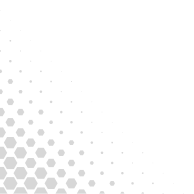 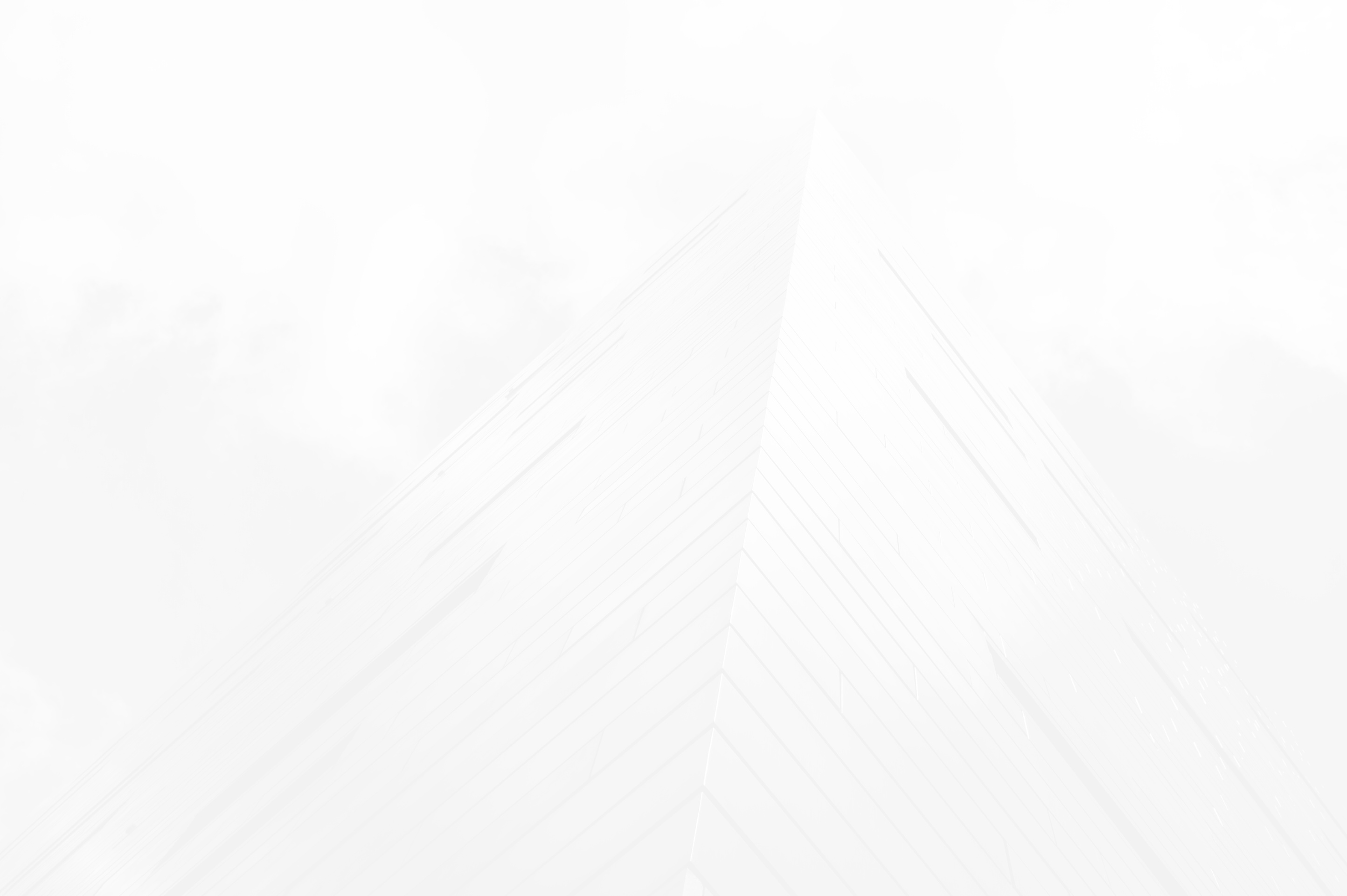 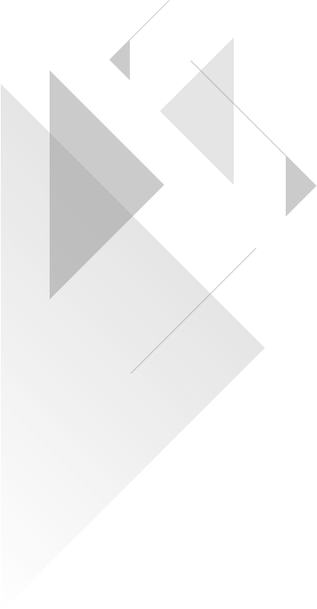 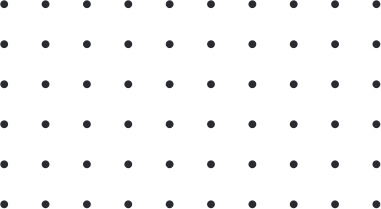 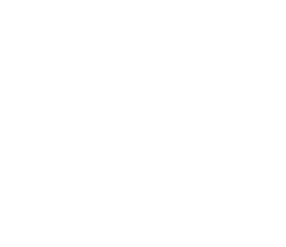 THANK YOU
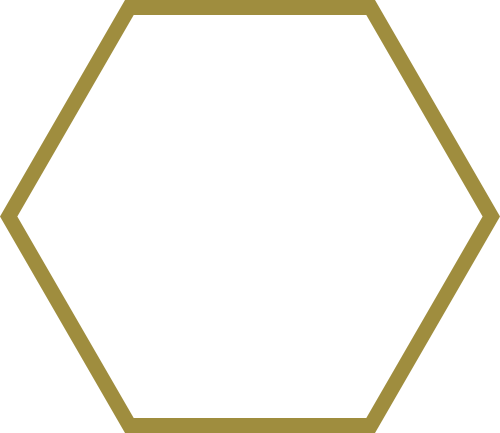 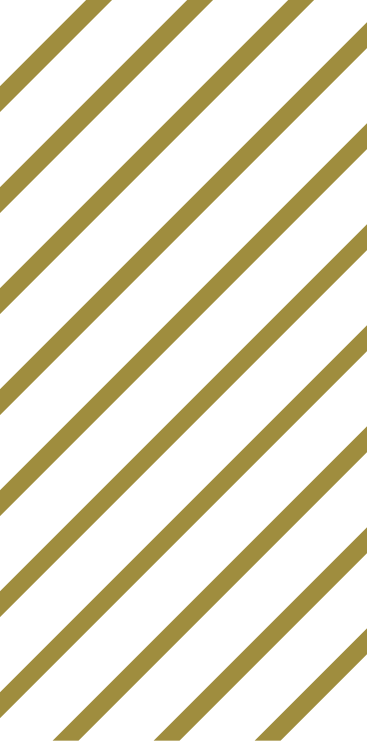 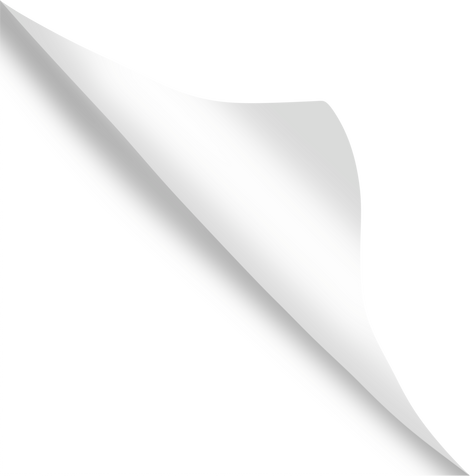